Longitudinal Joint Best Practices
Planning and Design Phase
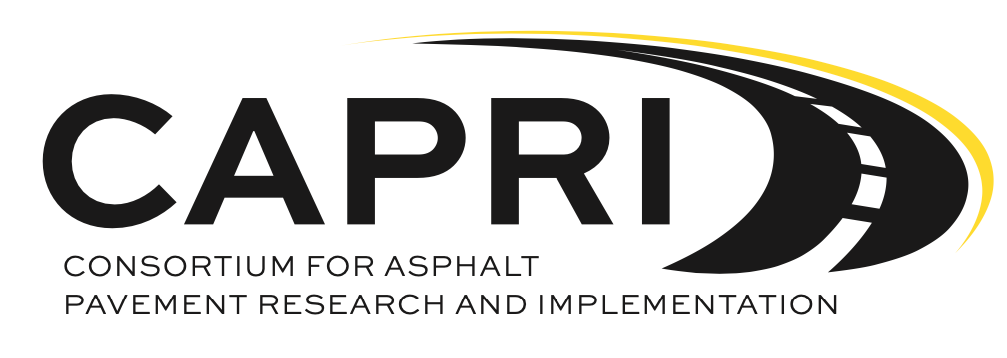 Evaluate traffic control for possibility of echelon paving to reduce cold joints.
For mill and fill projects, consider milling and filling one lane at a time to avoid unconfined edges.
Consider cut-back or milled-back joints to eliminate low density area.
Consider the notched wedge joint when lift thicknesses are between 1.5 – 3 inches.
Offset longitudinal joints between lifts by at least 6 inches.
Ensure lift thickness of at 4x NMAS for coarse mixes, or 3x NMAS for fine mixes.
Pay for tack coat as separate pay item to ensure sufficient application.
Treat cold face for improved durability: good - emulsified tack, better - asphalt, best - joint adhesive.   
Consider warm-mix asphalt (WMA) for late-season paving and as compaction aid.
Select less permeable surface mixes by using smallest appropriate NMAS mix.
Discuss joint-related topics in pre-paving meeting.
Evaluate top-down joint enrichment methods post-construction, such as RPE, others.
Consider bottom-up sealing techniques (LJS / VRAM).
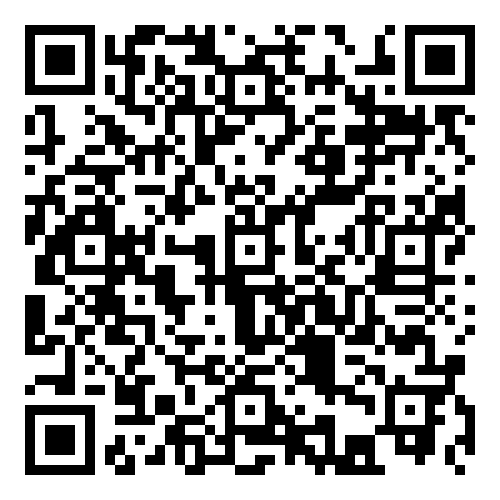 For more details, use QR code to access the full 21-page CAPRI-Brief: “Asphalt Longitudinal Joint Current and Best Practices, …”
Longitudinal Joint Best Practices
Placement and Compaction
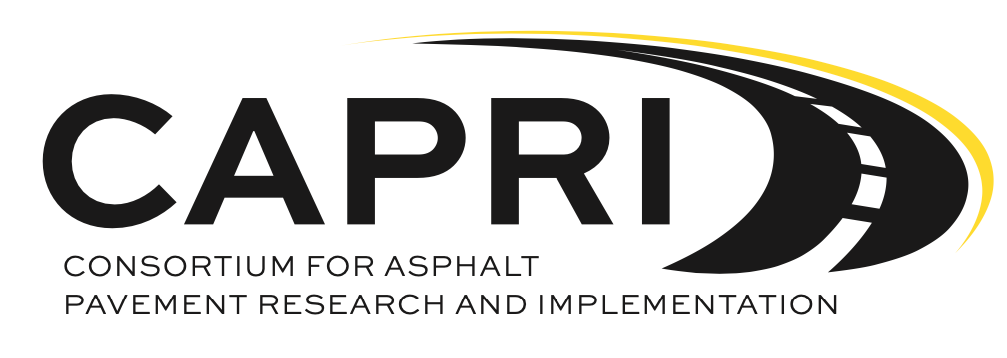 Balance paving operations (paver speed, # of trucks, rolling train, plant) to ensure no interruptions.
Extend augers and tunnels within 12-18 inches of the end gate for fresh flow of mix to gate.
Synchronize paver and auger speed for uniform head of material across entire width of paver.
Use a joint matcher on hot side to ensure correct thickness of mat to consistently match cold side.
Never starve hot-side of joint (and thus no compaction) to avoid bridging of roller across cold side.
Target 1-inch overlap when closing a butt or notched wedge joint (½-inch for milled/cutback edge).   
Avoid excessive luting/raking, and do not rake across (removing) roll down material.
Utilize a string line for first-pass straightness.
Avoid mix segregation.  Use MTVs.
Keep vibratory screed on all the time and set end gate flush with surface.
Apply an ample and uniform tack coat.
Compact unconfined edge with 1st pass of vibratory roller being 6 inches over edge, or alternatively 6 inches from edge with 2nd pass extending over edge.
Compact confined edge with 1st pass of vibratory 6 in. from edge, then 2nd pass 4-6 in. onto cold mat.
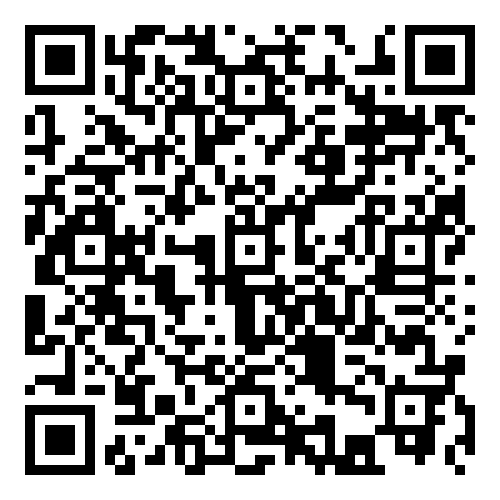 For more details, use QR code to access the full 21-page CAPRI-Brief: “Asphalt Longitudinal Joint Current and Best Practices, …”
Longitudinal Joint Best Practices
Specifications
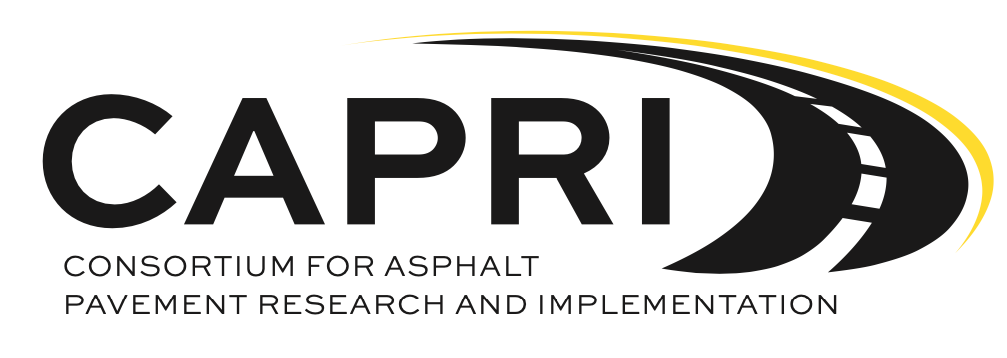 When implementing new joint specifications, be sure to: collaborate with industry, include training, establish baselines, make incremental changes, and have robust evaluation plan.
Ensure requirements are clear regarding joint placement, testing, acceptance, quality control, etc.
Require minimum joint density with regular QA testing. Good starting point is 2% lower than the required mat density, and at least 90% TMD at joint.     
Ensure consistency in density testing locations around the joint. Location (hot side, cold side, distance from the joint) matters!
For density analysis, use 6-inch cores.  Consider the specified location to be centered on visible joint or centered over middle of wedge for notched wedge joints. This approximates 50/50 split between the two mats (lots) to average Rice values.      
Consider incentives/disincentives for joint density.
Include longitudinal joint testing as part of contractor’s QC program.
Require constructing a completed longitudinal joint as part of test strip.       
Allow use of infrared joint heaters and other innovative techniques.
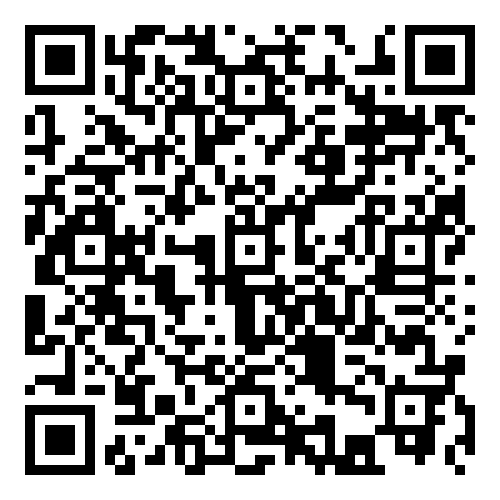 For more details, use QR code to access the full 21-page CAPRI-Brief: “Asphalt Longitudinal Joint Current and Best Practices, …”